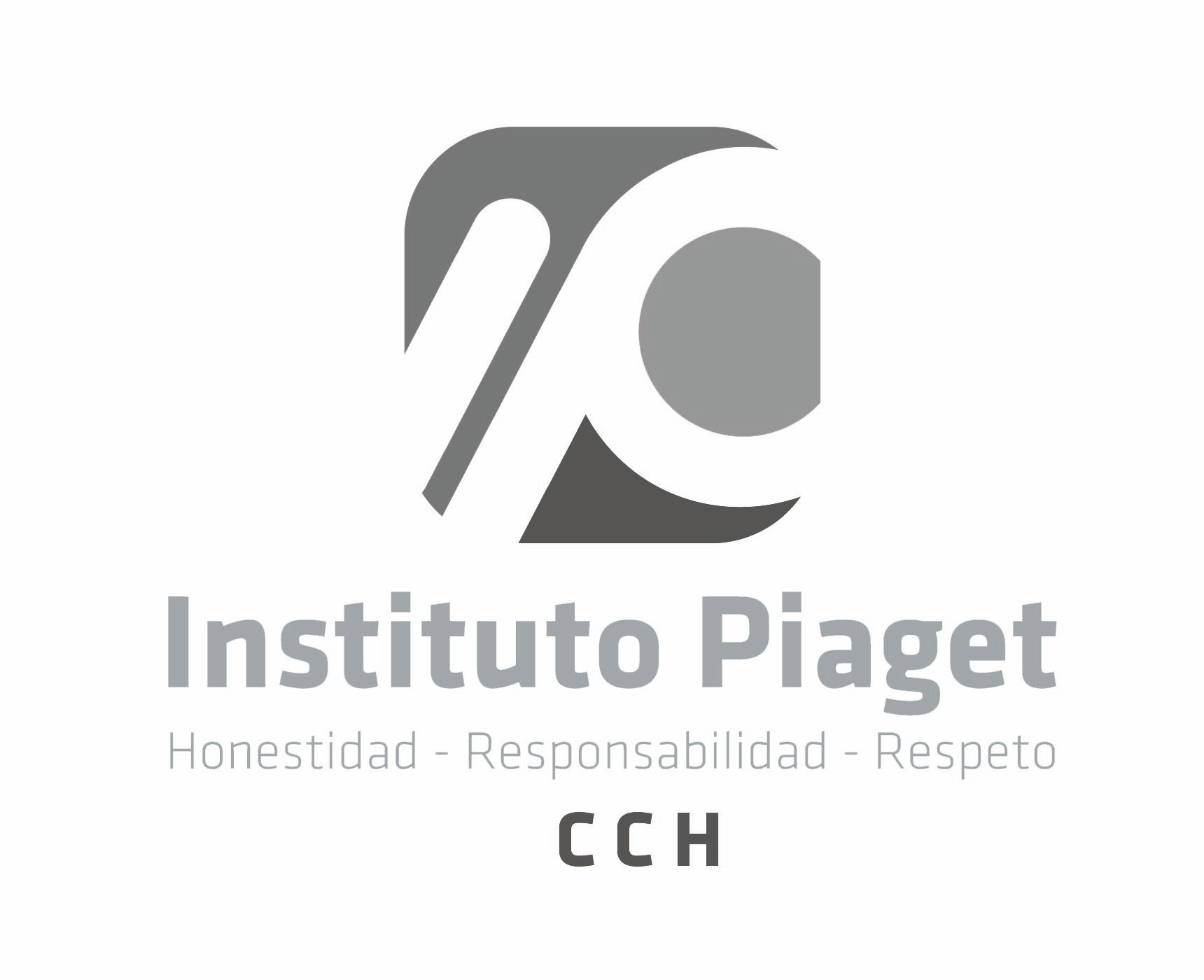 Instituto Piaget CCH
Equipo 7
Maestros Participantes
Ciclo escolar en el que se llevará a cabo
2 0 1 8 -  2 0 1 9
Nombre del portafolio / proyecto
Generando nuestros alimentos
Índice de apartados del portafolio
Producto C.A.I.A.C. Concluisiones generales
Producto3. fotografías de la sesión
Organizador Gráfico
1. Producto C.A.I.A.C. Concluisiones generales
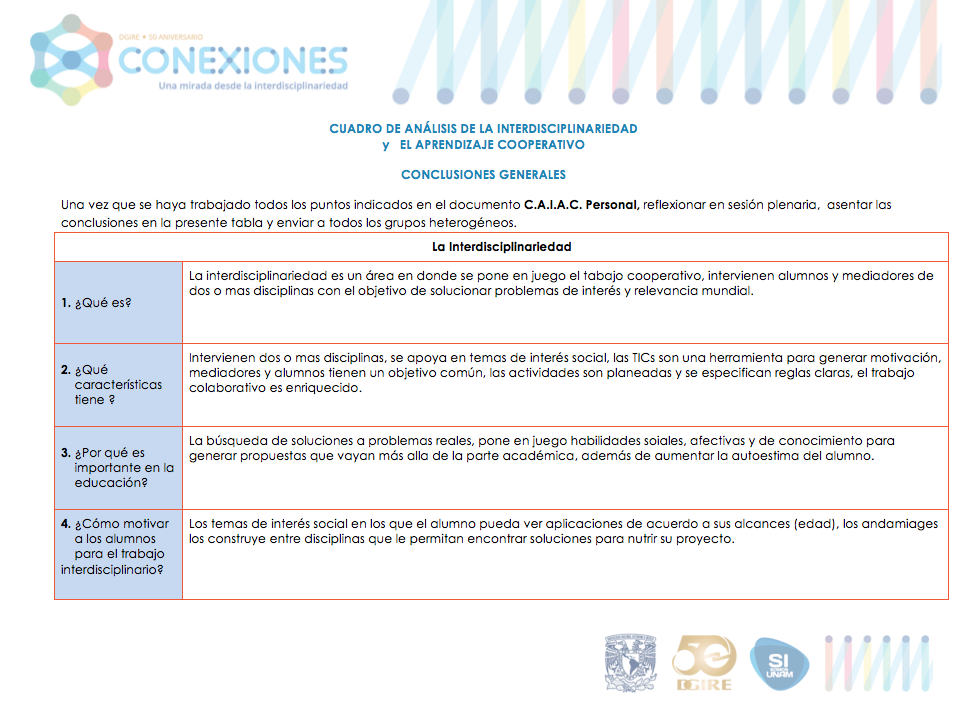 1. Producto C.A.I.A.C. Concluisiones generales
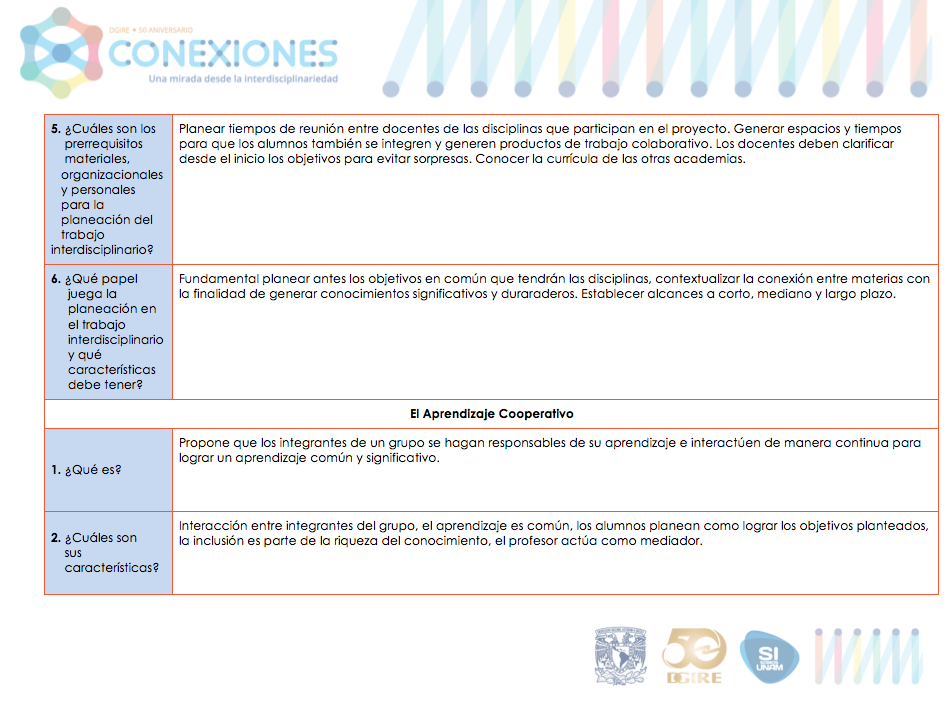 1. Producto C.A.I.A.C. Concluisiones generales
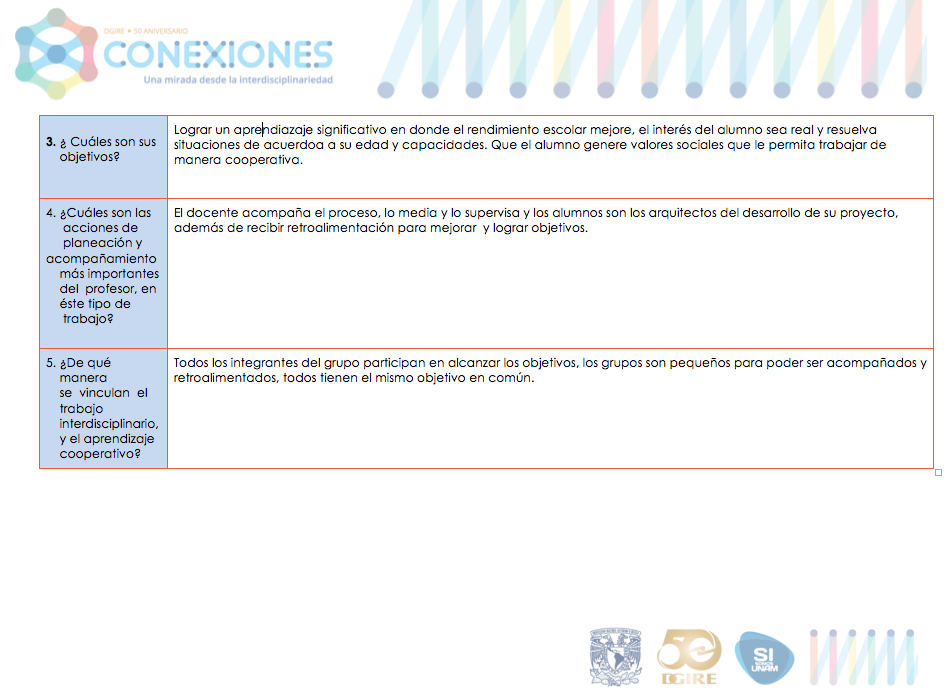 2. Producto3. fotografías de la sesión
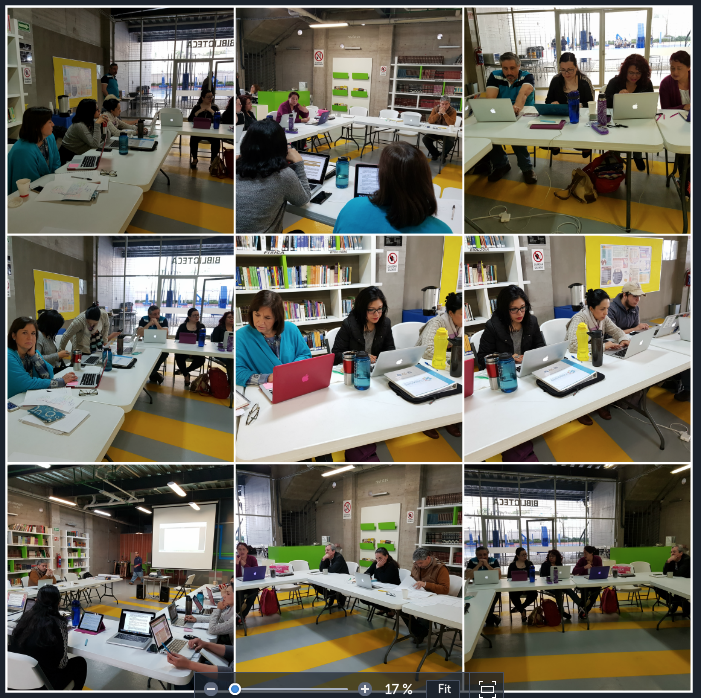 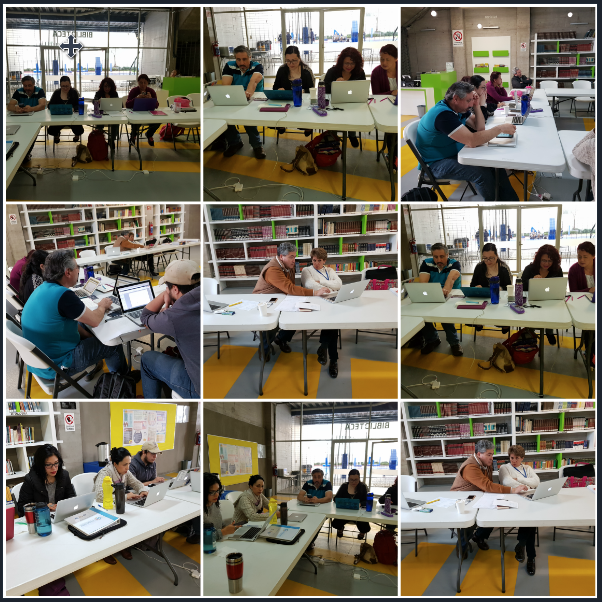 Organizador Gráfico
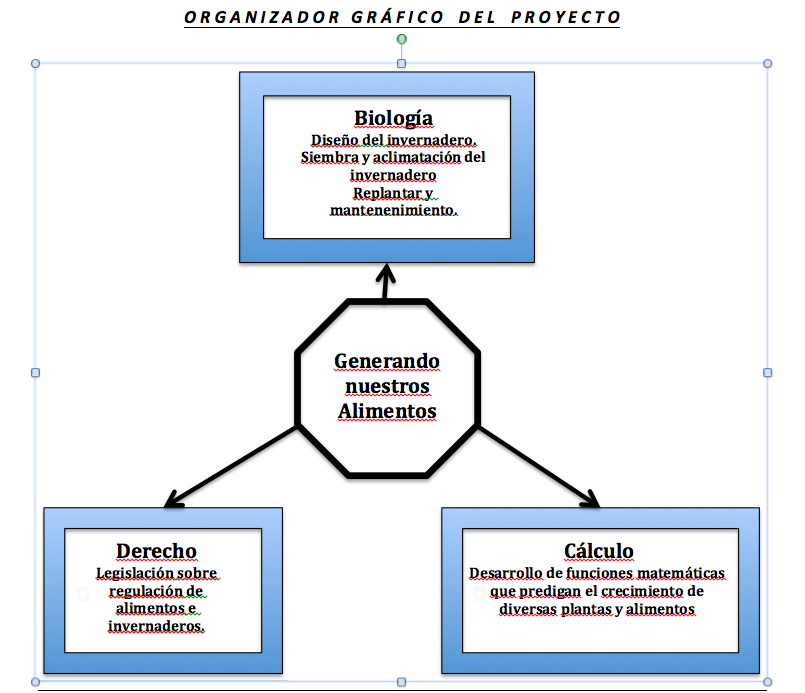 Evaluaciones
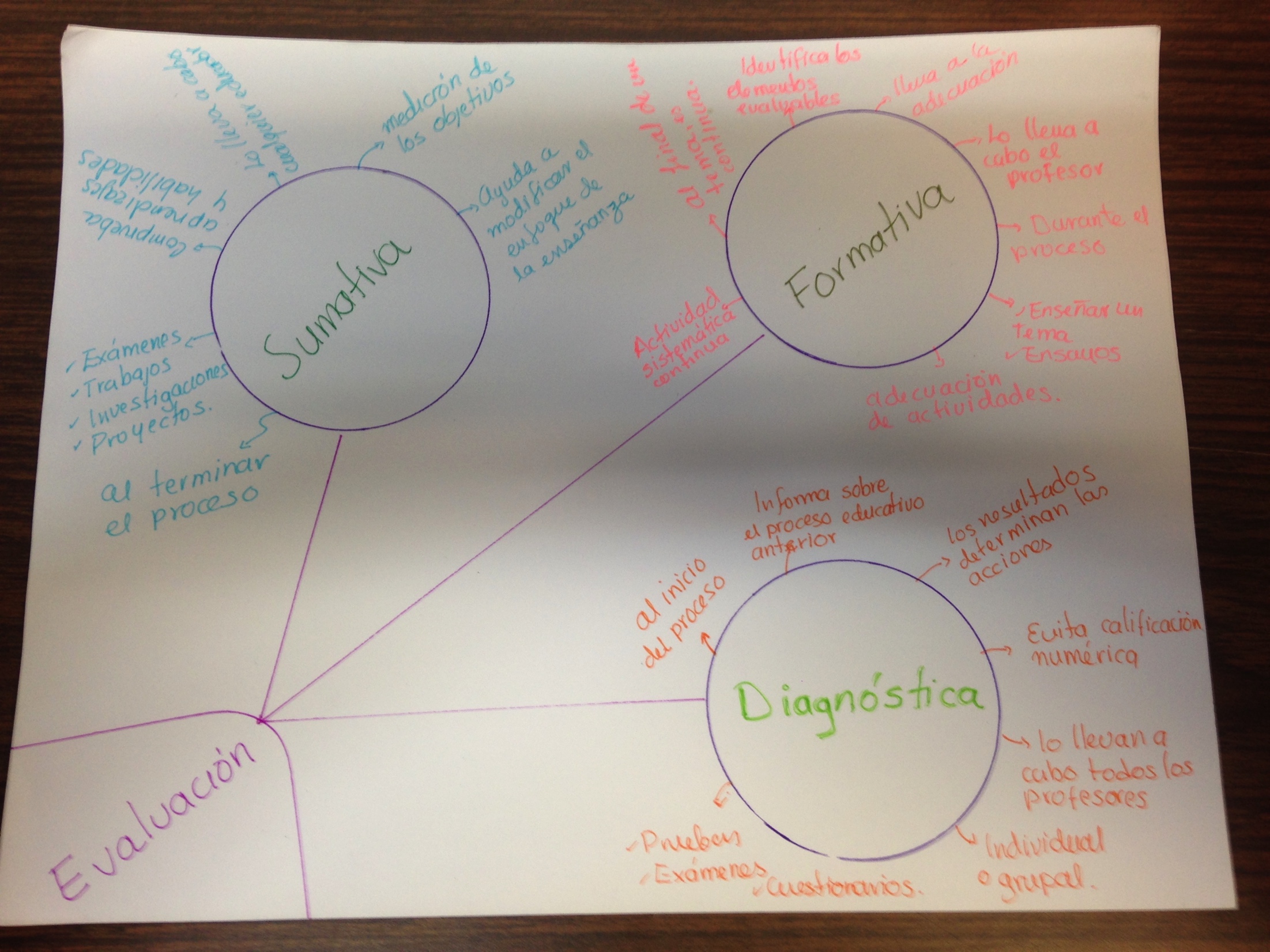 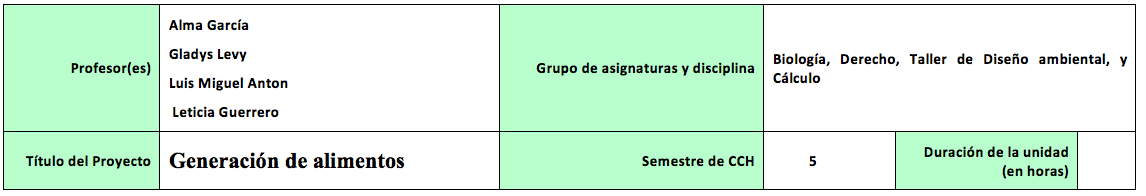 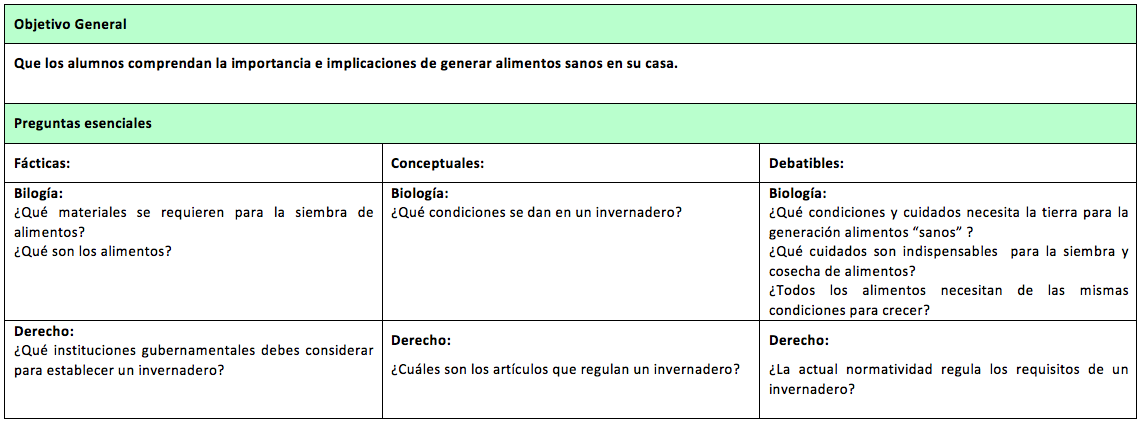 Continuación
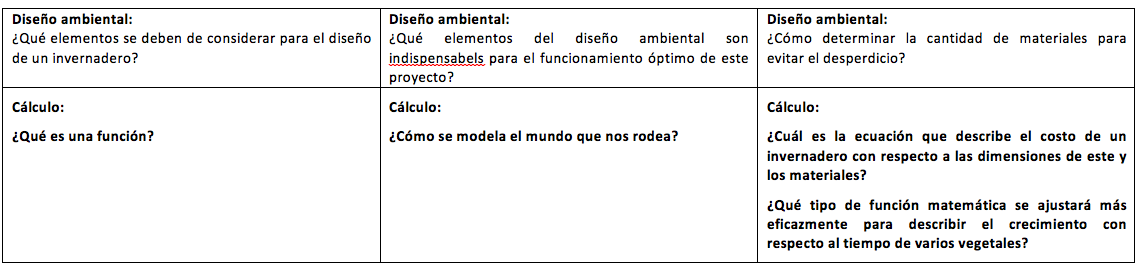 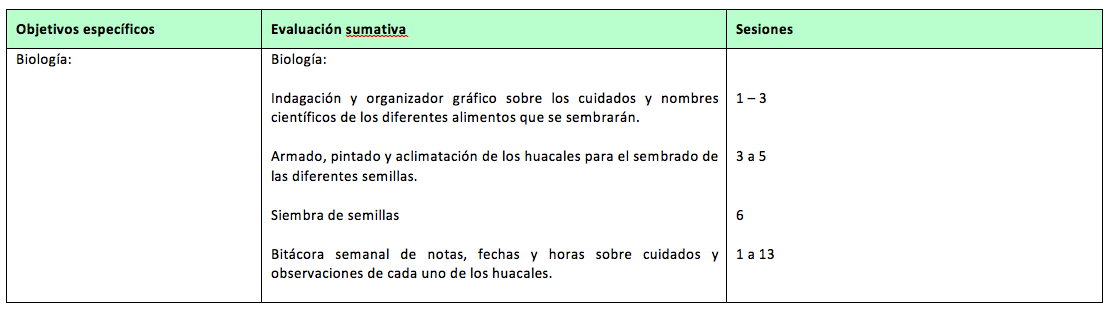 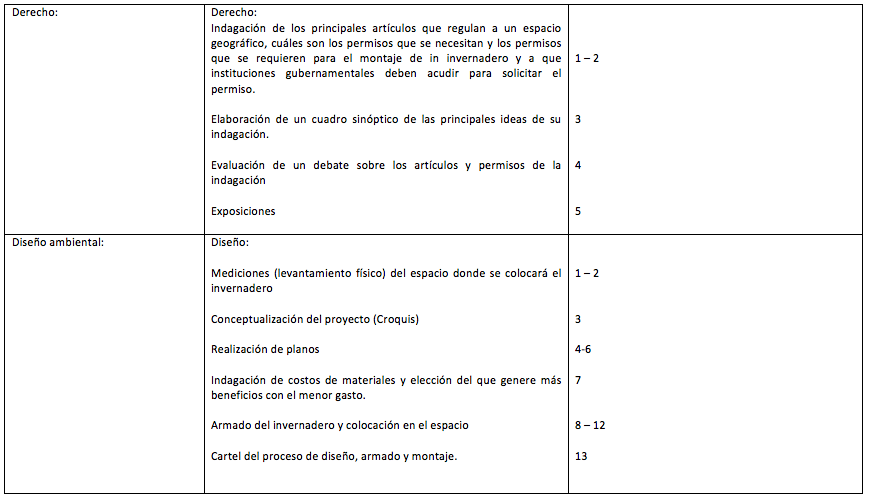 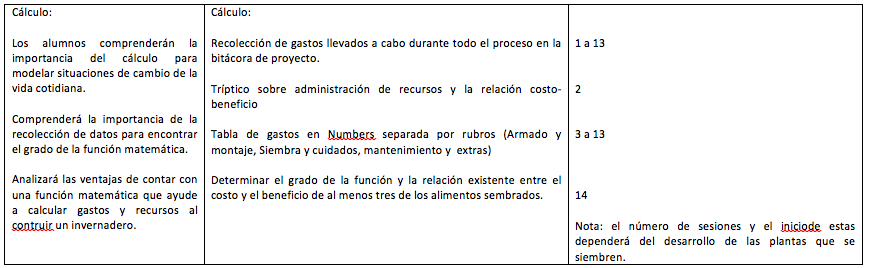 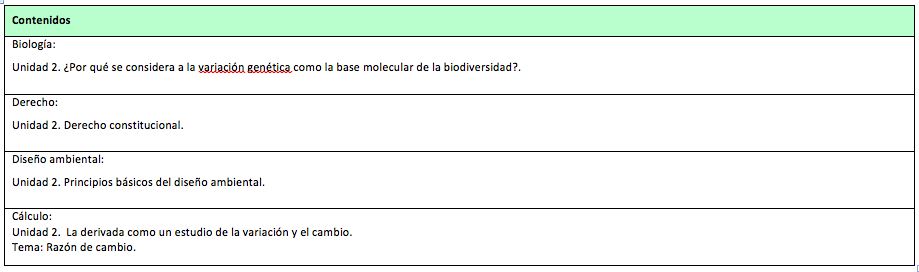 Nota: En el siguiente ciclo escolar se elaborará el portafolio de evidencias, una vez que se empiece a realizar el proyecto.